Robotic System for Automatic Transcranial Magnetic Stimulation (TMS)
This project aims to develop a real robotic system and software for automatic TMS coil placement

You will put your CIS I, robotics & software knowledge into practice
Simulation for demonstration purposes
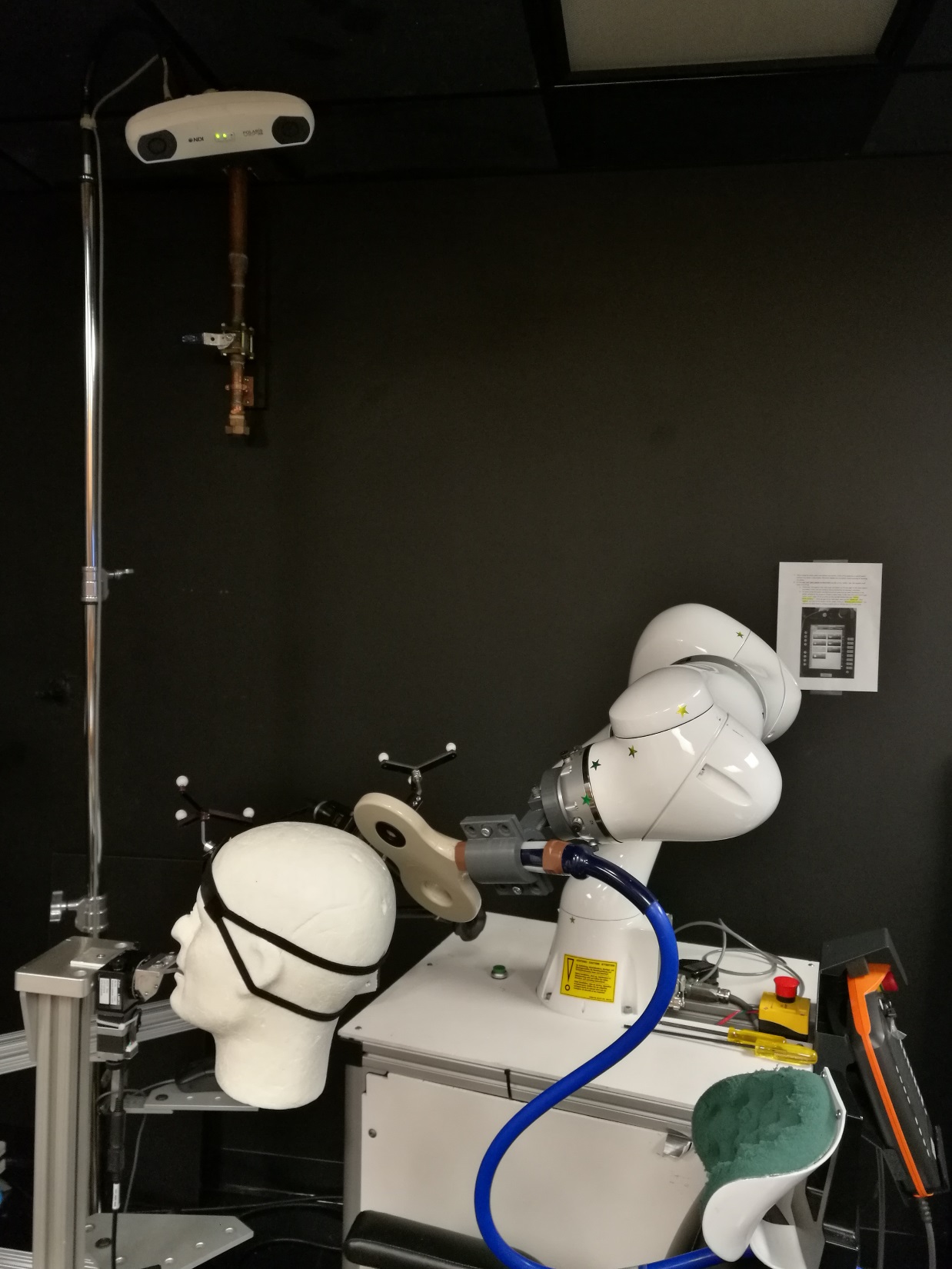 Workstation
Optical Tracker
7 DOF KUKA Robot
TMS
Coil
Bite bar
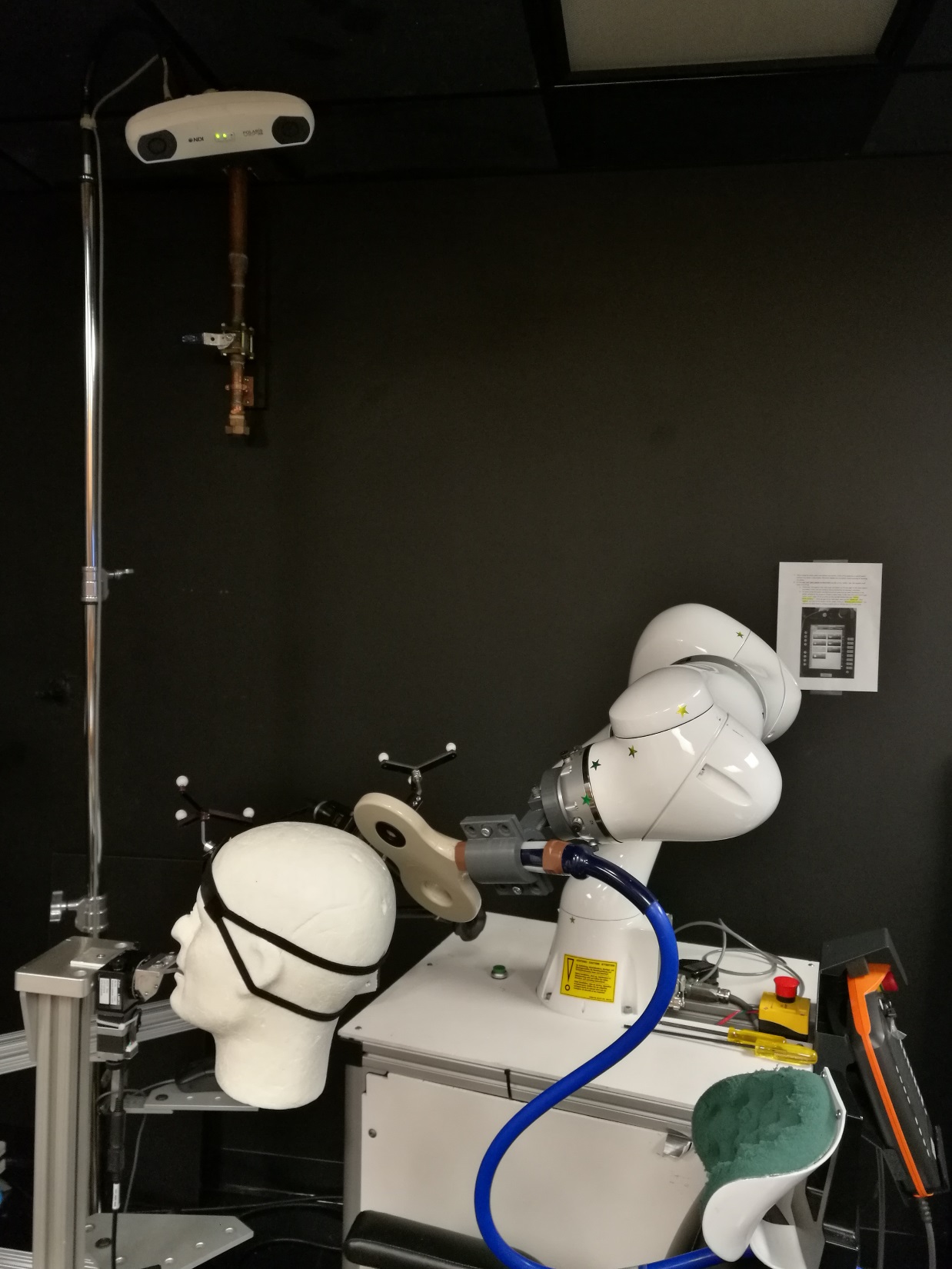 Workstation
Optical Tracker
7 DOF
KUKA Robot
High-level Control
TMS Targets
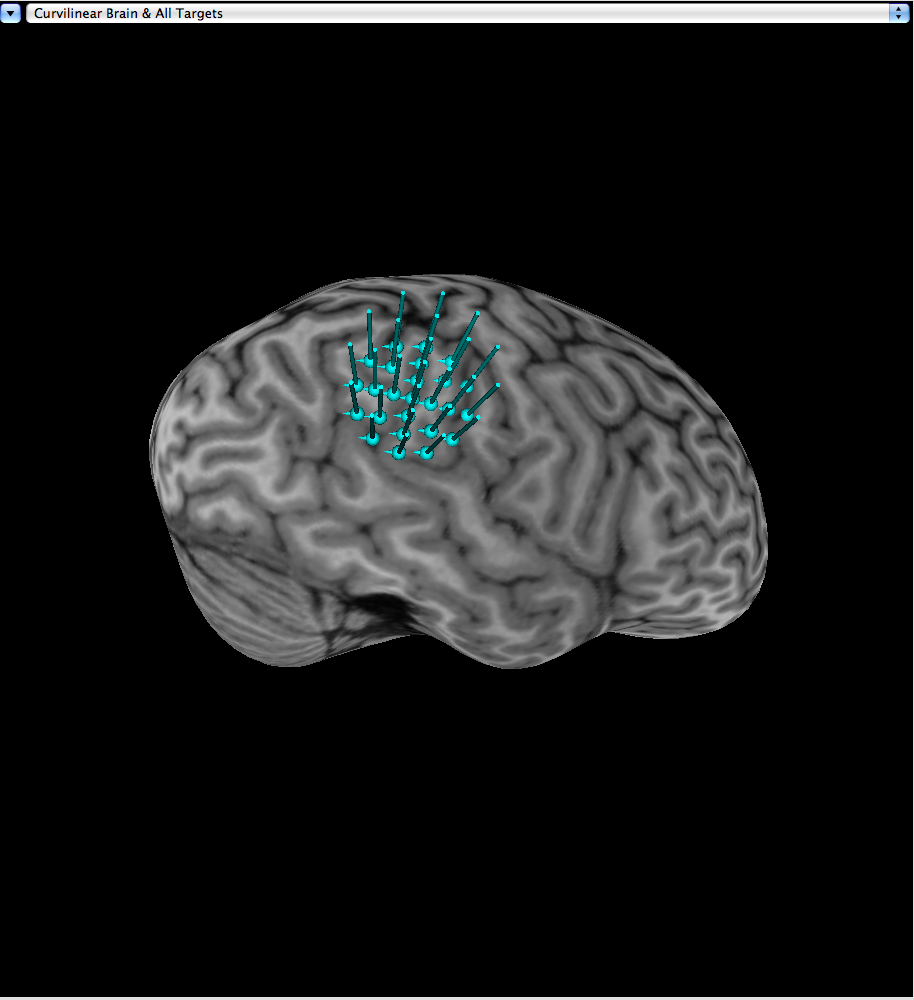 Hand-eye Calibration
MRI to patient’s head registration
Using a digitizer
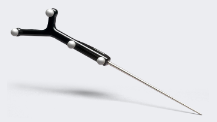 Robotic System for Automatic Transcranial Magnetic Stimulation (TMS)
What Students will do
High-level control of 7-DOF KUKA robot using ROS
MRI to patient’ head registration
Hand-eye calibration to find robot to TMS coil transformation 
Development of software modules for above

Deliverables
Minimum: High-level control of the robot to a target pose + registration of patient’s head to MRI
Expected: Complete TMS procedure by closing the loop between the robot and patient using optical tracker
Maximum: Incorporating safety features in the robot control to minimize any risks

Group Size
2 or 3 students

Skills
Proficient in programming (C++ or/and Python)
Familiarity with ROS (Robot Operating System)
Registration techniques (CIS I knowledge)
Familiarity with 3D-slicer is a plus (not required)

Outcome for students
Hands-on experience with a real medical robotic system
Great project for gaining industry experience (for future job)
Mentors: 
Shahriar Sefati
Dr. Mehran Armand
Dr. Amir Kheradmand


Contact:
sefati@jhu.edu